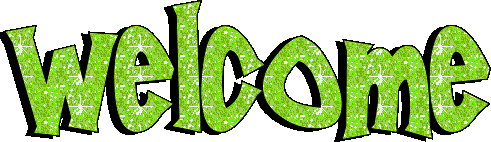 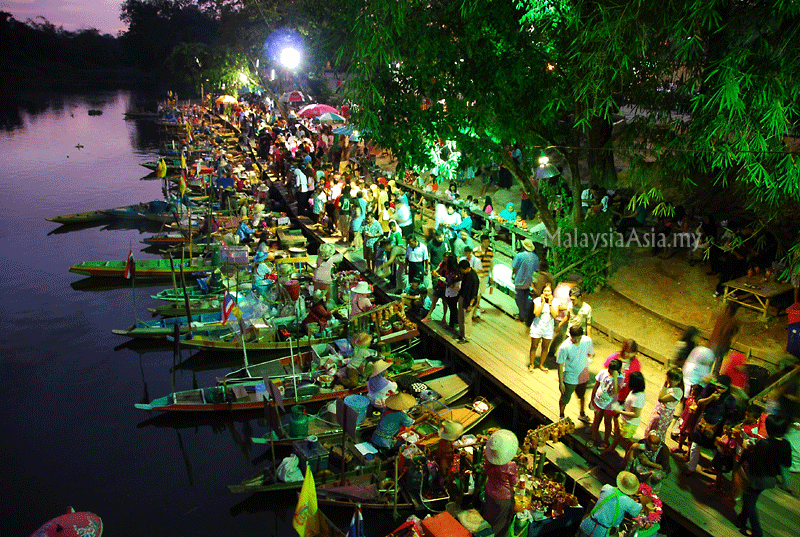 Teacher introducing 
Md. Afsar Ali Amin
Assistant teacher (English)
Cantt.Board Girls”High School
Rangpur Cantt.Rangpur
Email: afcharamintqi50@gmail.com
Mobil: 01724138688
Class introducing 
Class      :   Six
Subject   :   English 1st paper
Topics    :  Floating Market
Time       :  40 Minutes
Learning outcome
By the end of this lesson the learners-
Will be able to ask and answer the questions
Will be able to write a suitable word in each  gap
Will be able to learn new word
Floating
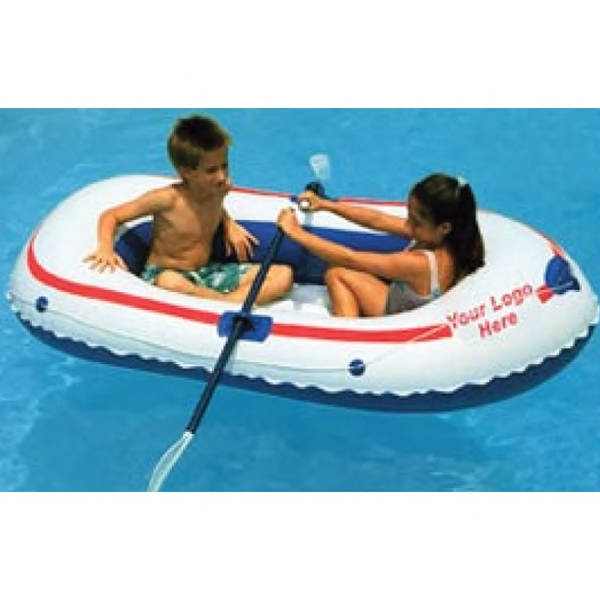 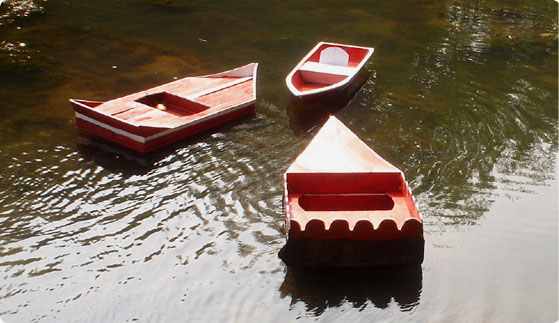 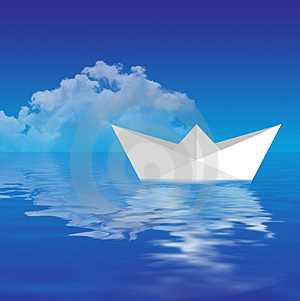 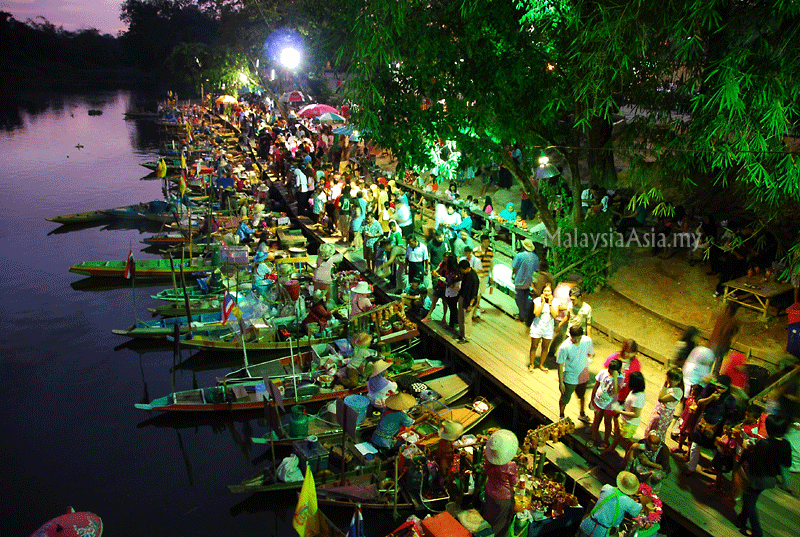 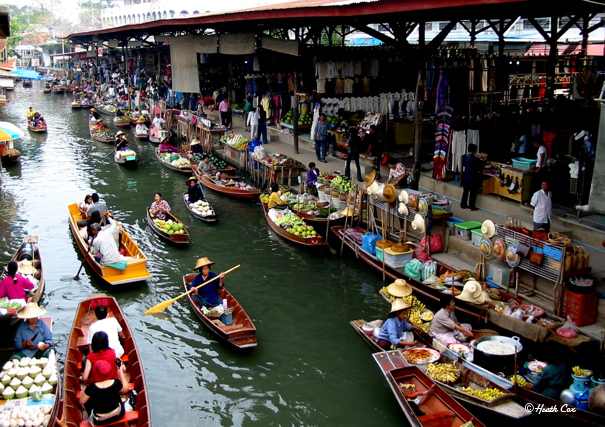 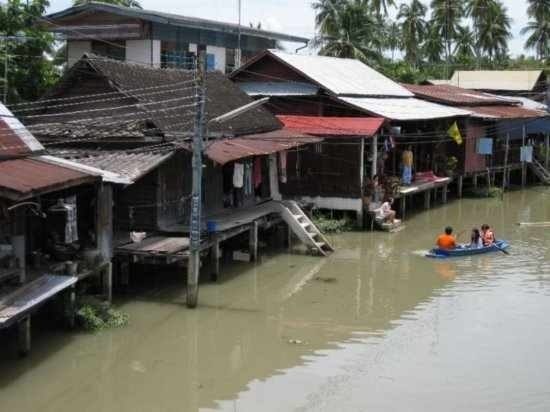 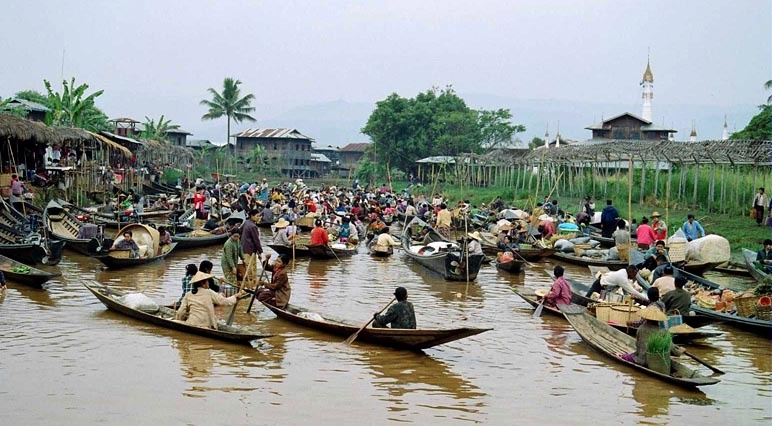 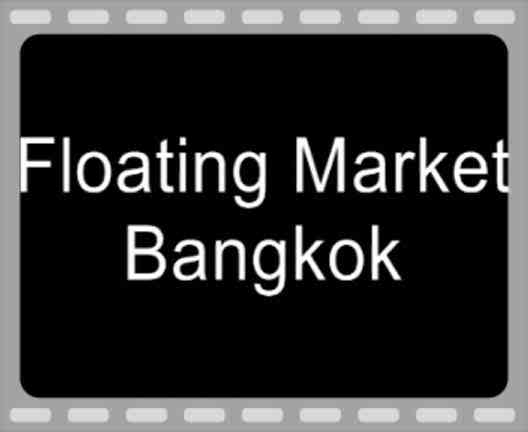 Unit-8,  Lesson-10,    Page no – 101
Vocabulary
canal
Visit
town
Travel
city
Klongs
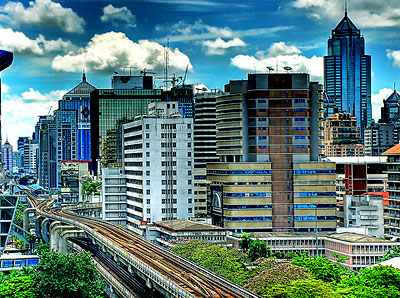 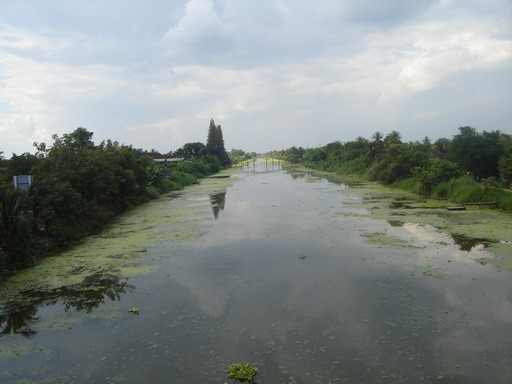 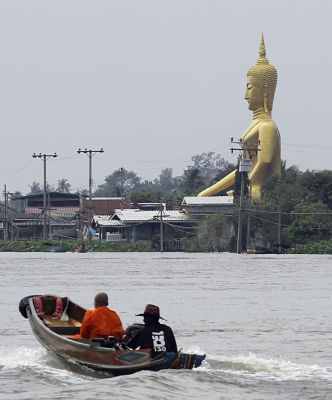 Sentence
There are many Klongs in Bangkok
They always travelled by boat
Bangkok  is a large noisy city
Our text here
Open your book (Unit-8,  Lesson-10,    Page no – 101)
Read the passage     (10mins)
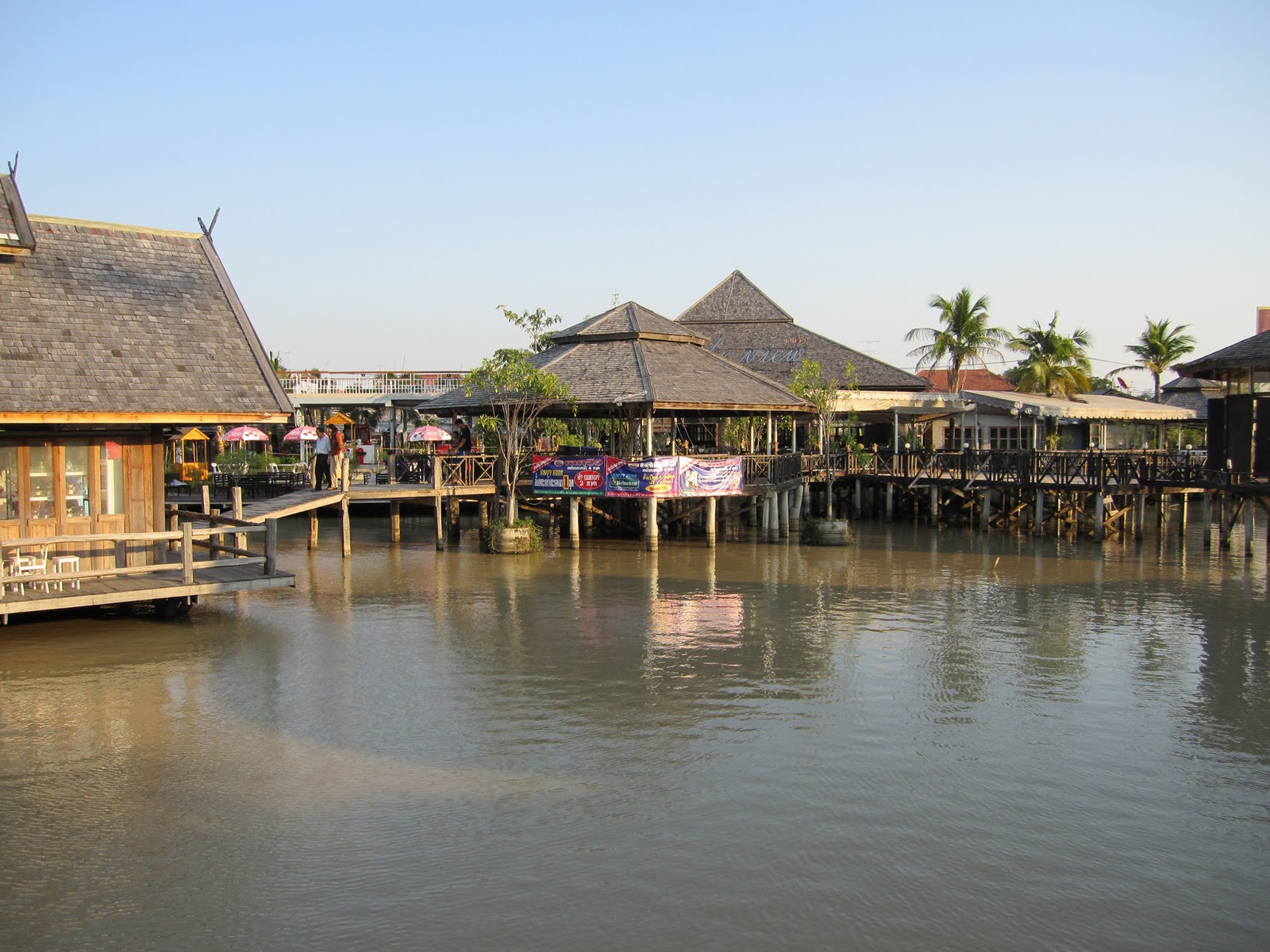 Click on  Video
http://www.youtube.com/watch?v=lw3EzKuvM3A
B.(Group work-6mins) Write  your answer in your exercise books         (text book section-B)
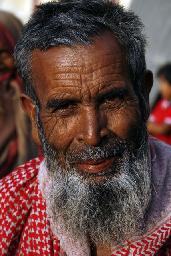 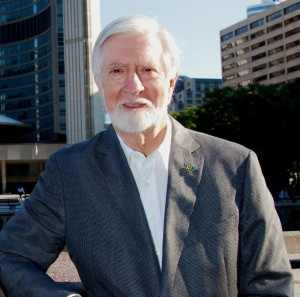 Look at the pictures
C. (Pair  work  -5mins) Write a suitable word in each gap: (Text book Section c)
Evaluation
Sabina’s grandfather has visited Thailand.
There are many ------ in Bangkok.
Where does Niran’s family live in Bankgkok?
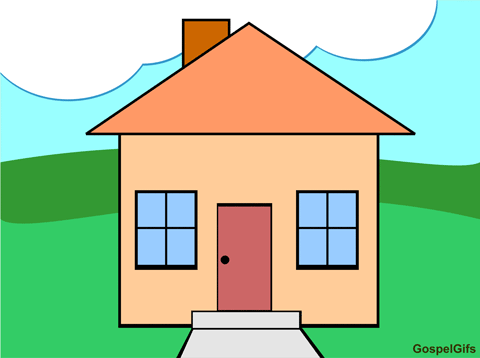 Homework
You will write a paragraph on “The floating Market”
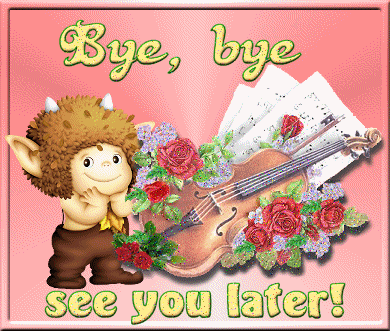